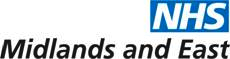 Five simple steps to prevent and treat pressure ulcers
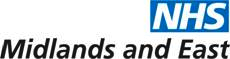 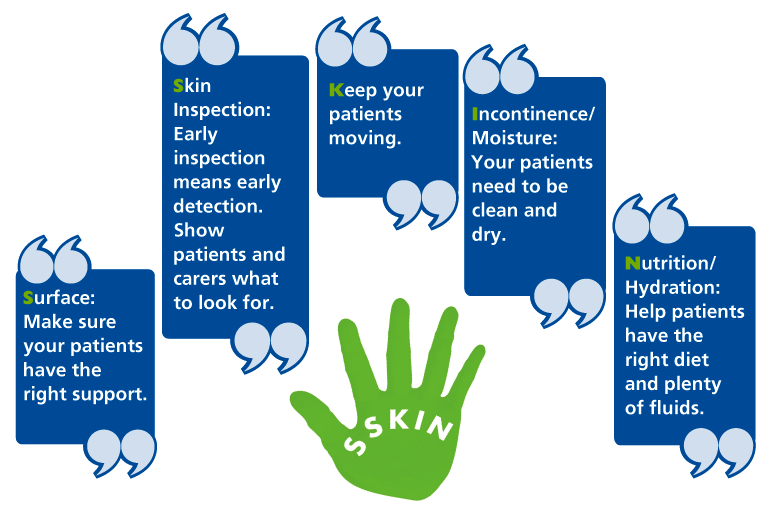 © NHS Midlands and East 2012
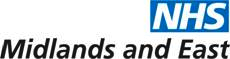 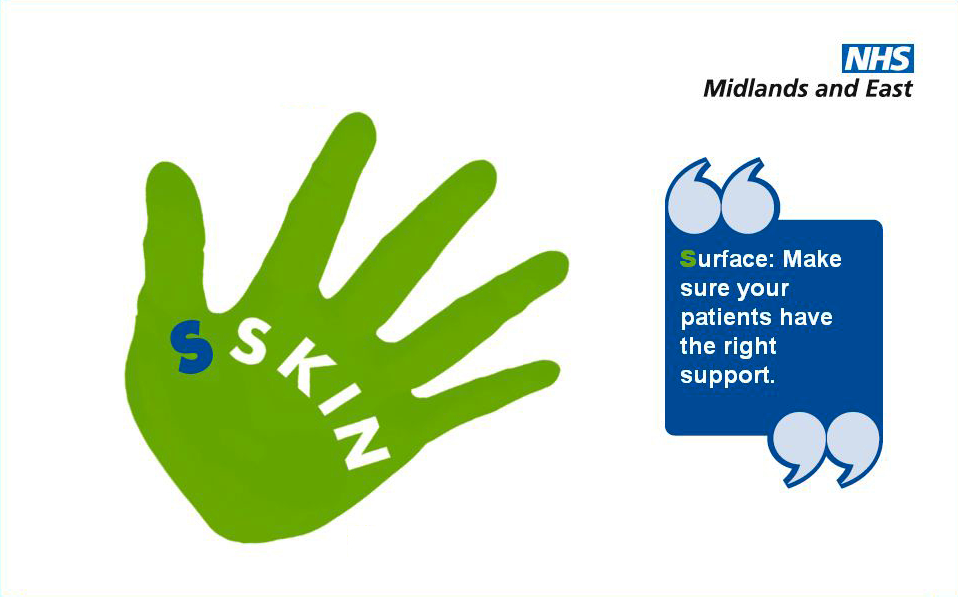 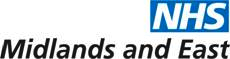 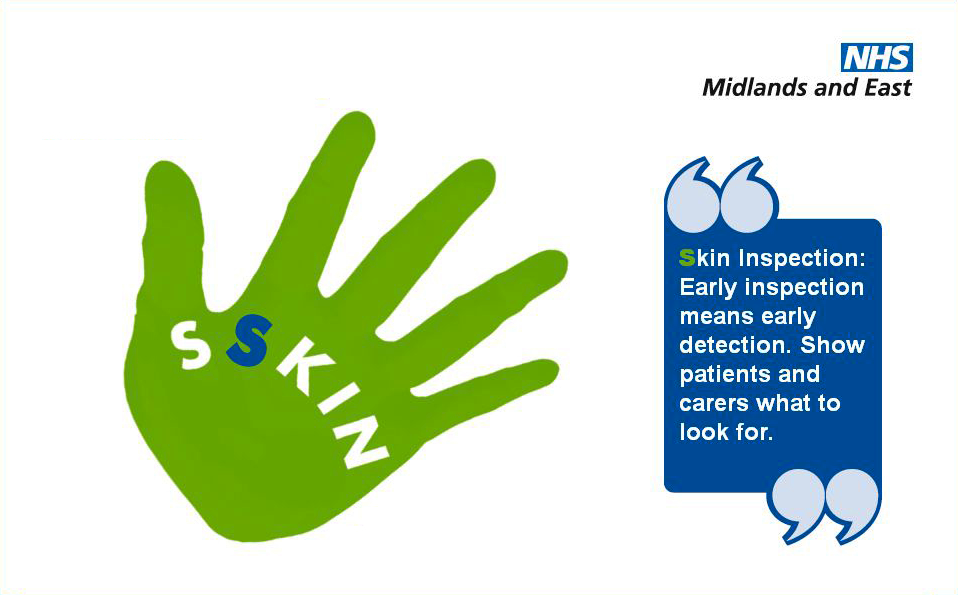 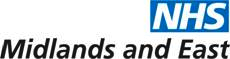 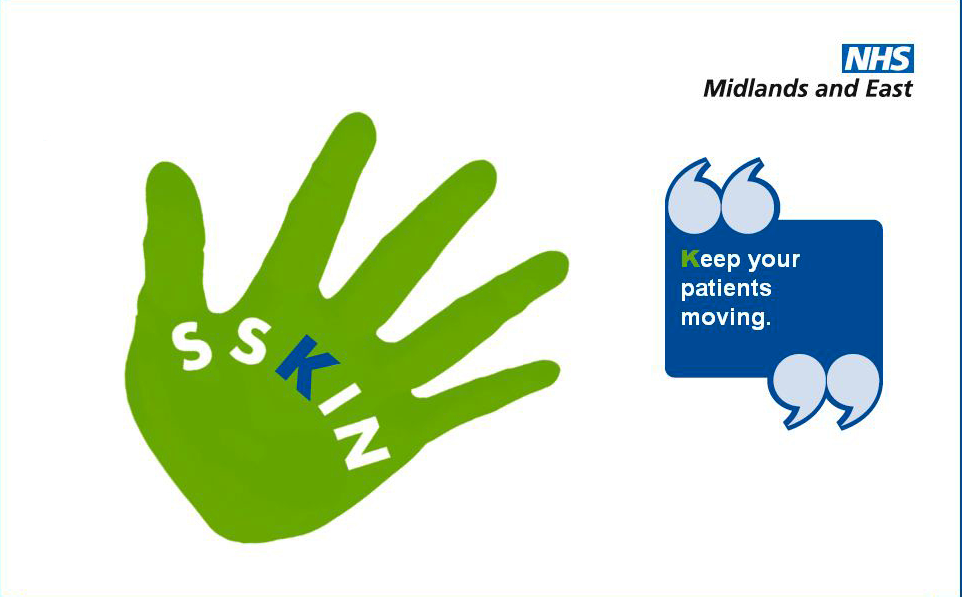 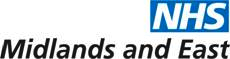 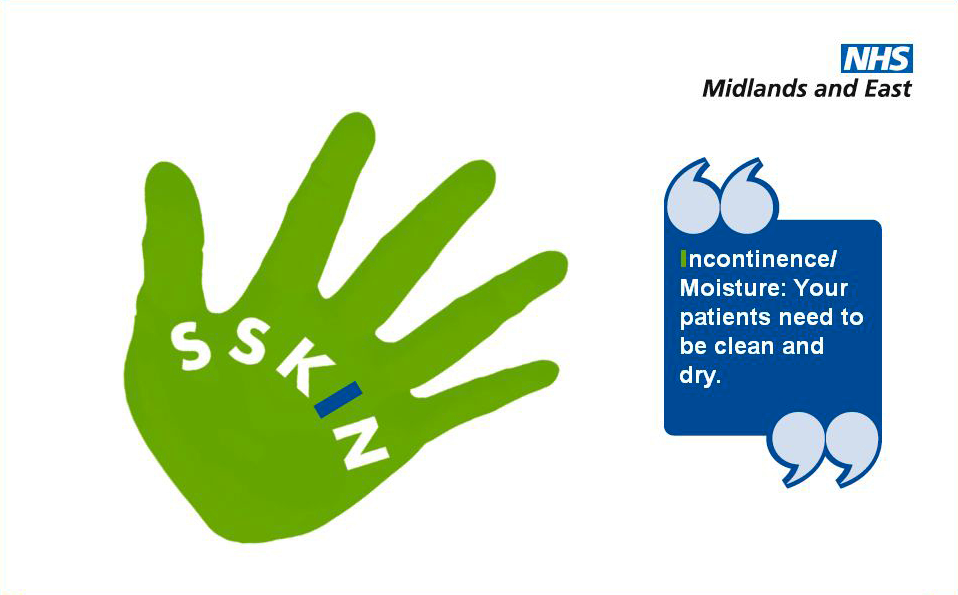 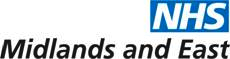 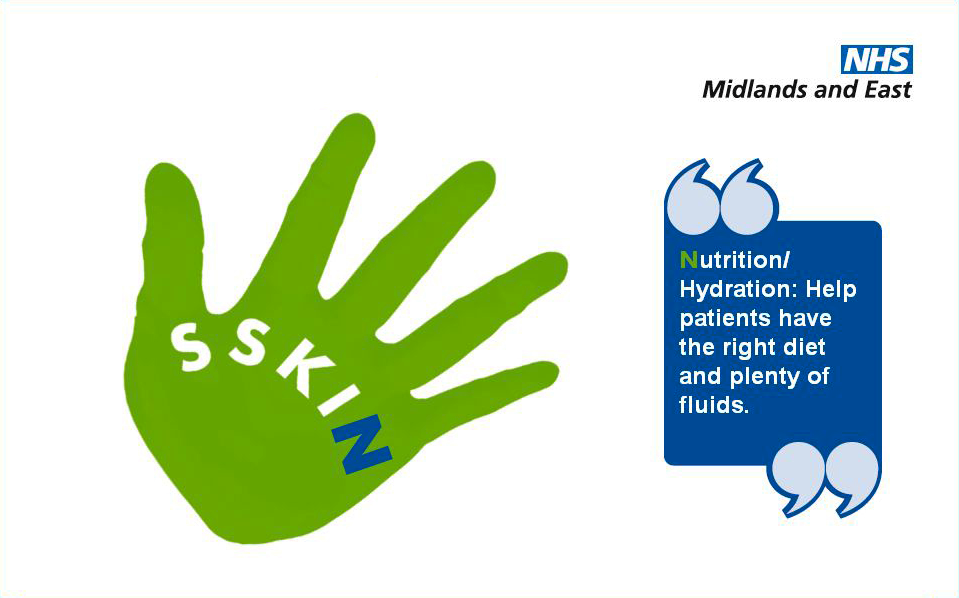 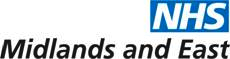 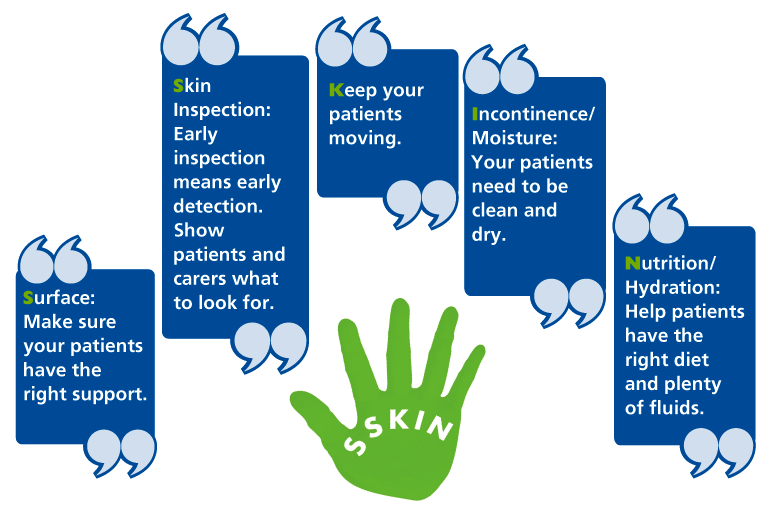 © NHS Midlands and East 2012
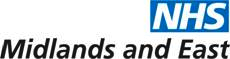 Scroll and click your way along the Pressure Ulcer Path, using SSKIN. 

www.stopthepressure.com
© NHS Midlands and East 2012